Desenvolvendo com XML
José Antônio da Cunha
IFRN
XML
Tópicos:
O tipo de dados XML
O suporte XQuery
Os métodos Data Type XML
Índices XML
Usando a cláusula For XML
OPENXML
XML Bulk Load
Acesso nativo SOAP
E-mail:jose.cunha@ifrn.edu.br
2
XML
Introdução
O SQL Server 2005+ adicionou suporte para muitas características XML. Primeiro, o SQL Server 2005 forneceu um novo nível de armazenamento unificado para XML e dados relacionais, adicionando o novo tipo de dado XML. O tipo de dado nativo do SQL Server  fornece suporte tanto para consultas XML nativas usando XQUERY, como forte tipificação de dados associando o tipo de dado XML a um XSD (Extensible Schema Definition). O suporte XML é intimamente integrado com o mecanismo relacional de banco de dados do SQL Server. O SQL Server fornece suporte para triggers sobre XML, replicação de dados XML, e carga bruta (bulk load) de dados XML, assim como suporte aprimorado para o acesso a dados via SOAP.
E-mail:jose.cunha@ifrn.edu.br
3
XML
O tipo de dados XML
O tipo de dados XML pode ser usado como:
 uma coluna em uma tabela ou uma variável ou
um parâmetro em uma stored procedure.  

Ele pode ser usado para armazenar tanto:
 dados tipados 
como não tipados. 

Se o dado armazenado em uma coluna XML não possuir um esquema XSD, então ele é considerado não tipado. Se houver um esquema associado, então o SQL Server irá verificar todos os dados inseridos no tipo de dados contra o esquema para garantir que os dados armazenados estão de acordo com a definição do esquema. O tipo de dados XML pode aceitar um máximo de 2GB de dados, e sua estrutura de armazenamento em disco é similar ao tipo de dados varbinary(MAX).
E-mail:jose.cunha@ifrn.edu.br
4
XML
O código a seguir ilustra a criação de uma simples tabela que usa o novo tipo de dados XML:
CREATE DATABASE TesteXML
GO
 
USE TesteXML
GO
 
--Criando uma tabela que usa tipo de dados XML
CREATE TABLE MyXMLDoc
(
  DocID int primary key,
  MyDoc XML
)
GO
E-mail:jose.cunha@ifrn.edu.br
5
XML
O exemplo a seguir, mostra como você pode armazenar um valor em uma coluna XML usando a declaração T-SQL INSERT:
INSERT INTO MyXMLDoc Values (1, '<MyXMLDoc>
                                 <DocumentoID>1</DocumentoID>
                                 <DocumentText>Text</DocumentText>
                                 </MyXMLDoc>')
E-mail:jose.cunha@ifrn.edu.br
6
XML
Validação de dados usando um esquema XSD
O tipo de dados nativo XML verifica a garantia de que quaisquer dados armazenados em uma variável ou coluna XML, seja um documento XML válido. Por si só, ela não verifica mais do que isso. Entretanto, a Microsoft projetou o tipo de dados XML para ser capaz de suportar a validação de documentos mais sofisticados usando um esquema XSD. Quando um esquema XSD é definido para uma coluna do tipo XML, o mecanismo do SQL Server irá verificar para garantir que todos os dados armazenados na coluna XML, estão de acordo com a definição fornecida pelo seu esquema XSD.
E-mail:jose.cunha@ifrn.edu.br
7
XML
Criando o esquema XSD
O código a seguir mostra um esquema XSD para o documento XML simples que foi usado no exemplo anterior.
<?xml version="1.0" encoding="utf-16"?>
<xs:schema xmlns:xs="http://www.w3.org/2001/XMLSchema"
		   elementFormDefault="qualified" targetNamespace="MyXMLDocSchema"
		   xmlns="MyXMLDocSchema">
	<xs:element name="MyXMLDoc">
		<xs:complexType>
			<xs:sequence>
				<xs:element name="DocumentID" type="xs:int" />
				<xs:element name="DocumentBody" type="xs:string" />
			</xs:sequence>		  
		</xs:complexType>	   
	</xs:element>
</xs:schema>
E-mail:jose.cunha@ifrn.edu.br
8
XML
Criando o esquema XSD
Esse esquema XSD usa o namespace MyXMDocSchema e define um document XML que possui um elemento complexo chamado MyXMLDoc. O elemento complexo MyXMLDoc contém dois elementos simples. O primeiro elemento simples deve ser chamado DocumentID, e o segundo elemento simples é chamado DocumentBody. O elemento DocumentID deve conter um inteiro (integer), enquanto o elemento DocumentBody deve conter um tipo de dados XML string.
E-mail:jose.cunha@ifrn.edu.br
9
XML
Criando o esquema XSD
Para criar uma coluna ou variável XML fortemente tipada, você precisa primeiro registrar o esquema XSD com o SQL Server usando a declaração CREATE XML SCHEMA COLLECTION. Isso registra o esquema no banco de dados SQL Server. Após o esquema XSD ser registrado, ele pode ser usado em um tipo de dados XML. Vamos vê um exemplo:
E-mail:jose.cunha@ifrn.edu.br
10
XML
Registrar o esquema XSD
CREATE XML SCHEMA COLLECTION MyXMLDocSchema AS
N’<?xml version="1.0" encoding="utf-16"?>
<xs:schema xmlns:xs="http://www.w3.org/2001/XMLSchema"
		   elementFormDefault="qualified" targetNamespace="MyXMLDocSchema"
		   xmlns="MyXMLDocSchema">
	<xs:element name="MyXMLDoc">
		<xs:complexType>
			<xs:sequence>
				<xs:element name="DocumentID" type="xs:int" />
				<xs:element name="DocumentBody" type="xs:string" />
			</xs:sequence>		  
		</xs:complexType>	   
	</xs:element>
</xs:schema>’
E-mail:jose.cunha@ifrn.edu.br
11
XML
Uma vez que você tenha registrado o esquema XML com o banco de dados do SQL Server 2005, você poderá associar as variáveis e colunas XML com este esquema. O exemplo a seguir ilustra como você pode criar uma tabela que usa o MyXMLDocSchema que foi criado anteriormente.
CREATE TABLE MyXMLDocs
(
  DocID INT PRIMARY KEY,
  MyXMLDOC XML(MyXMLDocSchema)
)
GO
E-mail:jose.cunha@ifrn.edu.br
12
XML
Não há alteração na forma básica de inserir dados em uma coluna XML tipada. Entretanto, uma vez que a coluna DocumentBody tenha sido tipada, todos os dados que forem armazenados deverão se adaptar à definição do esquema XSD. O código a seguir mostra como você pode inserir dados na coluna MyXMLDoc.
INSERT INTO MyXMLDocs (DocID, MyXMLDoc) Values 
            (1, '<MyXMLDoc xmlns="http://MyXMLDocSchema">
                 <DocumentID>1</DocumentID>
                 <DocumentBody>"Meu Texto"</DocumentBody>
                 </MyXMLDoc>')
GO
E-mail:jose.cunha@ifrn.edu.br
13
XML
Recuperando um esquema XML registrado
O esquema armazenado pode ser listado consultando-se a view do sistema sys.xml_schema_collections, como pode ser visto na listagem que se segue:
SELECT * FROM sys.xml_schema_collections
 
SELECT XML_SCHEMA_NAMESPACE(N'dbo', N'MyXMLDocSchema') (2)
Nota: Ao executar o script (2) o SQL Server Management Studio Query Editor retorna um grid com um única coluna contendo um hyperlink. Clicando-se no hyperlink, exibe-se o XSD no XML editor, que mostra o resultado exibido na listagem anterior.
E-mail:jose.cunha@ifrn.edu.br
14
XML
Suporte XQuery
O XQuery é baseado na linguagem XPath criada pela W3C (WWW.w3c.org), para consultar dados XML. XQuery estende a linguagem XPath adicionando a habilidade de atualizar dados assim como suportar uma melhor interação e classificação dos resultados. A T-SQL suporta um subconjunto da linguagem XQuery que é usada para consultar tipos de dados XML. Uma coisa boa sobre o suporte do XQuery do SQL Server é a forte integração que este possui com o mecanismo relacional. O XQuery é intimamente integrado com a T-SQL, e as consultas XML não estão restritas ao conteúdo de uma única linha XML, mas em vez disso, podemos cruzar múltiplas linhas exatamente como as consultas relacionais, sem necessidade de extrair e analisar o XML de cada linha.
E-mail:jose.cunha@ifrn.edu.br
15
XML
Consultando elementos de Dados
O XQuery é uma flexível linguagem de consultas que é bem adaptada à consultar documentos XML que tenha uma estrutura hierárquica.
E-mail:jose.cunha@ifrn.edu.br
16
XML
Consultando Múltiplos Elementos
O XQuery pode retornar o resultado de um nó XML ou de múltiplos nós. O exemplo a seguir ilustra o retorno de todos os subelementos e seus valores:
DECLARE @x xml
SET @x = '<Myroot><Element1>One</Element1><Element2>Two</Element2></Myroot>'
SELECT @x.query('/Myroot')
E-mail:jose.cunha@ifrn.edu.br
17
XML
Consultando um único Elementos
DECLARE @x xml
SET @x = '<Myroot><Element1>One</Element1></Myroot>'
SET @x.query('/Myroot')
E-mail:jose.cunha@ifrn.edu.br
18
XML
Consultando XML Tipada
A XML tipada (isto é, XML que tenha um esquema associado) exige que você declare o namespace apropriado para recuperar os nós do documento XML. Veja o exemplo a seguir:
SELECT MyXMLDoc.query('declare namespace tns="http://MyXMLDocSchema";/tns:MyXMLDoc/..') AS MyXMLBody
FROM MyXMLDocs
E-mail:jose.cunha@ifrn.edu.br
19
XML
FLWR (For-Left-Where-Return)
As consultas no estilo XPath funcionam bem para consulta padrão. Entretanto, elas não são tão flexíveis quanto as T-SQL. A declaração FLWR adicionam um nível de flexibilidade à implementação XQuery do SQL Server. Você pode ver um exemplo do uso da declaração FLWR na listagem a seguir:
SELECT MyXMLDoc.query
('declare namespace tns="http://MyXMLDocSchema";
  for $db in /tns:MyXMLDoc
  Where /tns:MyXMLDoc/tns:DocumentID = 1
  return $db')
FROM MyXMLDocs
Para maiores detalhes sobre a XQuery consultar o site:
http://www.w3.org/XML/Query
http://www.w3.org/TR/2004/WD-xquery-20040723/
E-mail:jose.cunha@ifrn.edu.br
20
XML
Métodos do tipo de dados XML
O SQL Server 2005 fornece diversos métodos internos para trabalhar com o tipo de dados XML.
Exist (XQuery)
O método de dados XQuery permite que você verifique o conteúdo de um documento XML para a existência de elementos ou atributos usando uma expressão XQuery. O método Exist recebe um parâmetro que consiste em uma declaração XQuery e retorna os seguintes valores:
E-mail:jose.cunha@ifrn.edu.br
21
XML
A listagem a seguir mostra como usar o método Exist do tipo de dados XML:
SELECT * FROM MyXMLDocs
   WHERE MyXMLDoc.exist('declare namespace tns="httP://MyXMLDocSchema";
     /tns:MyXMLDoc/tns:DocumentID=1') = 1
E-mail:jose.cunha@ifrn.edu.br
22
XML
Modify (XML DML)
O método Modify permite que você modifique um documento XML armazenado. Você pode usar o método Modify tanto para atualizar todo um documento XML ou para atualizar apenas uma parte selecionada do documento. Veja um exemplo.
UPDATE MyXMLDocs SET 
MyXMLDoc.modify ('declare namespace tns="httP://MyXMLDocSchema";
   replace value of (/tns:MyXMLDoc/tns:DocumentBody)[1] with
   "Modifield Body" ') WHERE DocID = 1
E-mail:jose.cunha@ifrn.edu.br
23
XML
Método query (XQuery)
O método Query do tipo de dados XML pode recuperar tanto o conteúdo inteiro de um documento XML ou seções selecionadas do documento XML.
SELECT DocID, MyXMLDoc.query('declare namespace tns="httP://MyXMLDocSchema";
   /tns:MyXMLDoc/tns:DocumentBody') AS Body
FROM MYXMLDocs
E-mail:jose.cunha@ifrn.edu.br
24
XML
Value (XQuery, [referência do nó])
O método Value permite a extração de valores escalares de um tipo de dados XML. Veja o exemplo a seguir:
SELECT MyXMLDoc.value('declare namespace xd=“//MyXMLDocSchema";
   (/xd:MyXMLDoc/xd:DocumentID)[1]', 'int') AS ID
FROM MYXMLDocs
E-mail:jose.cunha@ifrn.edu.br
25
XML
Índices XML
O tipo de dados XML suporta no máximo 2GB de armazenamento, o que é bastante grande. O tamanho dos dados XML e seu uso podem ter um maior impacto na performance que o sistema pode fornecer quando consulta dados XML. Para melhorar a performance das consultas XML, o SQL Server 2005 fornece a habilidade de criar índices sobre as colunas que possuam o tipo de dados XML.
E-mail:jose.cunha@ifrn.edu.br
26
XML
Índices primários XML
Para criar um índice primário em uma coluna do tipo de dados XML, deve existir uma chave primária agrupada (clustered) para a tabela. Você pode ter apenas um índice XML por coluna. Um índice XML não pode ter o mesmo nome de outro índice existente. Os índices XML podem ser criados apenas nos dados XML de uma tabela. O exemplo a seguir mostra como criar um índice XML na tabela MyXMLDocs:
CREATE PRIMARY XML INDEX MyXMLDocsInx ON MyXMLDocs (MyXMLDoc)
E-mail:jose.cunha@ifrn.edu.br
27
XML
Índices XML secundários
Além do índice primário, você também constrói índices XML secundários. O SQL Server 2005 suporta os seguintes índices XML secundários:
E-mail:jose.cunha@ifrn.edu.br
28
XML
A listagem a seguir mostra a criação de um índice secundário por caminho (path):
CREATE XML INDEX My2ndXMLDocsIdx ON MyXMLDocs (MyXMLDoc)
  USING XML INDEX MyXMLDocsIdx FOR PATH
E-mail:jose.cunha@ifrn.edu.br
29
XML
Usando a Cláusula FOR XML
A cláusula FOR XML permite que o SQL Server retorne os resultados XML de uma consulta.
FOR XML RAW
O modo FOR XML RAW retorna um conjunto resultante onde cada linha do resultado é retornada em um elemento nomeado com um identificador genérico para cada linha. O valor de cada coluna é retornado usando atributos em pares. A listagem a seguir apresenta um exemplo do uso do comando FOR XML RAW:
USE AdventureWorks
GO
SELECT Top 3 Title, FirstName, LastName from Person.Contact FOR XML RAW
E-mail:jose.cunha@ifrn.edu.br
30
XML
FOR XML AUTO
O modo For XML Auto fornece mais flexibilidade em termos das tags que são retornadas por uma declaração XML. Entretanto, ele ainda limita a estrutura dos resultados XML que são gerados. Por padrão, usa-se o nome da Tabela ou View do SQL Server como o nome do elemento, e os nomes de colunas são usados como os atributos para cada elemento. Você pode usar a diretiva “Elements” para especificar que cada coluna encontra-se dentro de um elemento filho.
Apesar dos resultados do modo Auto não produzirem documentos XML que se adéquem aos padrões industriais, ele suporta sistemas de baixa adequação e podem ser usados para transferências simples B2B. A listagem a seguir apresenta um exemplo do uso do modo For XML Auto:
E-mail:jose.cunha@ifrn.edu.br
31
XML
FOR XML AUTO
SELECT Top 3 Title, FirstName, LastName from Person.Contact FOR XML AUTO
E-mail:jose.cunha@ifrn.edu.br
32
XML
FOR XML EXPLICIT
O modo FOR XML EXPLICIT produz resultados mais flexíveis e pode ser usado para se atingir exigências  mais complexas. O modo Explicit permite controle completo sobre os nomes das tags e da hierarquia e aninhamento dos elementos produzidos. As colunas podem ser mapeadas individualmente para vários elementos ou atributos. Entretanto, o modo FOR XML EXPLICIT exige o uso de consultas SQL complexas que devem especificar a estrutura de uma tabela universal que descreva o documento XML desejado. A flexibilidade do modo Explicit permite-lhe atingir as necessidades de muitas especificações-padrão industriais de mensagens.
O modo Explicit é implementado usando-se consultas UNION ALL, que essencialmente, combinam os resultados de duas ou mais consultas. Cada consulta deve conter o mesmo número de colunas e as colunas correspondentes de cada consulta precisam ter tipos compatíveis. A hierarquia XML é definida pela consulta superior (ou consulta pai). As consultas subsequentes recuperam dados para cada um dos nós XML. A listagem a seguir mostra um exemplo do uso do modo FOR XML EXPLICIT:
E-mail:jose.cunha@ifrn.edu.br
33
XML
FOR XML EXPLICIT
SELECT Top 3
      1 as Tag, NULL as Parent,
      EmployeeID as [Employee!1!Employee_ID],
      NULL as [Name!2!Last_Name!ELEMENT],
      NULL as [Name!2!First_Name!ELEMENT]
FROM HumanResources.Employee E, Person.Contact C WHERE E.ContactID = C.ContactID
 
UNION ALL
 
SELECT Top 3
     2 as Tag, 1 as Parent,
     EmployeeID,
     LastName,
     FirstName
FROM HumanResources.Employee E, Person.Contact C WHERE E.ContactID = C.ContactID
ORDER BY [Employee!1!Employee_ID]
FOR XML EXPLICIT
E-mail:jose.cunha@ifrn.edu.br
34
XML
Modo Type
Quando os tipos de dados são retornados usando-se a cláusula FOR XML do modo Type, elas são retornadas como tipos de dados XML. Veja o exemplo a seguir:
SELECT Top 3 Title, FirstName, LastName 
      From Person.Contact FOR XML AUTO, type
E-mail:jose.cunha@ifrn.edu.br
35
XML
Modo FOR XML PATH
O novo modo FOR XML PATH fornece um poder superior para se formatar os resultados XML tanto em relação ao modo FOR XML AUTO quanto ao FOR XML RAW, mas sem a complexidade do modo FOR XML EXPLICIT. O novo modo PATH permite aos usuários especificar o caminho na árvore XML onde um elemento ou atributo pode ser adicionado. Essencialmente, o novo modo PATH é uma alternativa mais simples para o modo FOR XML EXPLCIT.  Entretanto, ele é mais limitado que o modo EXPLICIT. Veja os exemplos a seguir:
Exemplo 1:
SELECT Top 3 Title, FirstName, LastName 
    FROM Person.Contact FOR XML PATH
E-mail:jose.cunha@ifrn.edu.br
36
XML
Exemplo 2:
SELECT Top 3
   Title "Employee/Title",
   FirstName "Employee/First_Name",
   LastName "Employee/Last_Name"
FROM Person.Contact FOR XML PATH
E-mail:jose.cunha@ifrn.edu.br
37
XML
Consultas FOR XML aninhadas
O SQL Server 2000 era limitado ao uso da cláusula FOR XML no nível superior de uma consulta. As subconsultas não podiam utilizar a cláusula FOR XML. O SQL Server 2005 adicionou a habilidade de se aninhar consultas FOR XML, o que é útil para se retornar múltiplos itens onde houver um relacionamento pai-filho. Um exemplo deste tipo de relacionamento pode ser os cabeçalhos de um pedido e os registros com os detalhes do pedido; outro pode ser categorias de produtos e suas subcategorias. Veja o exemplo a seguir:
SELECT (SELECT Title, FirstName, LastName FROM Person.Contact
   FOR XML RAW, TYPE, ROOT('root')).query('/root[1]/row[1]')
Repare que a declaração SELECT usa o  o modo Type para retornar um resultado XML. Este resultado é então processado usando uma simples XQUERY executada com o método query do tipo de dados XML
E-mail:jose.cunha@ifrn.edu.br
38
XML
Geração InLine do Esquema XSD
O suporte do SQL Server 2005 para a FOR XML também tem a habilidade de gerar um esquema XSD adicionando uma diretiva XMLSCHEMA para a cláusula FOR XML. Veja o exemplo a seguir:
USE TesteXML
GO
SELECT MyXMLDOC 
             FROM MyXMLDocs WHERE DocID=1 FOR XML AUTO, XMLSCHEMA
E-mail:jose.cunha@ifrn.edu.br
39
XML
OPENXML
Enquanto a cláusula FOR XML cria um documento XML a partir de dados relacionais, a palavra-chave OPENXML faz o inverso. A função OPENXML fornece um conjunto de linhas relacionais a partir de um documento XML. Para usar a funcionalidade de OPENXML do SQL Server, você deve primeiro chamar a stored procedure SP_xml_preparedocument, que analisa o documento XML usando o XML Document Object Model (DOM) e retorna uma handle para o OPENXML. O OPENXML fornece então uma visão em linhas do documento XML analisado. Quando você terminar de trabalhar com o documento, você chama então a stored procedure SP_xml_removedocument para liberar os recursos do sistema consumidos pelo OPENXML e o XML DOM.
E-mail:jose.cunha@ifrn.edu.br
40
XML
O exemplo a seguir mostra como você pode usar o OPENXML em conjunto com a cláusula WITH e o novo tipo de dados XML:
DECLARE @hdocument int
DECLARE @doc varchar(1000)
SET @doc = '<MyXMLDoc>
              <DocumentID>1</DocumentID>
              <DocumentBody>"OPENXML Exemplo"</DocumentBody>
            </MyXMLDoc>'
EXEC sp_xml_preparedocument @hdocument OUTPUT, @doc
SELECT * FROM OPENXML (@hdocument, '/MyXMLDoc', 10)
   WITH (DocumentID varchar(4), DocumentBody varchar(50))
EXEC sp_xml_removedocument @hdocument
E-mail:jose.cunha@ifrn.edu.br
41
XML
Representação interna de OPNXML
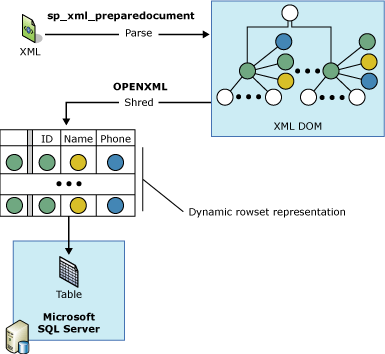 E-mail:jose.cunha@ifrn.edu.br
42
XML
XML Bulk Load
Há diversas maneiras de carregar em lote (bulk load) documento XML do disco. Você pode usar o Bulk Copy Program (BCP) ou o SQL Server Integration Services. Você também pode fazer isso programaticamente usando a biblioteca de objetos SQLXML, baseada em COM, a partir do .NET ou usar a funcionalidade de carga El lote que a Microsoft adicionou à função OPENROWSET. Veja o exemplo a seguir:
INSERT INTO MyXMLDocs (DocId, MyXMLDoc)
  SELECT 3 as DocID, * 
                FROM OPENROWSET (
      Bulk 'C:\temp\MyXMLDoc3.xml', SINGLE_CLOB) AS DocumentID
E-mail:jose.cunha@ifrn.edu.br
43
XML
Acesso nativo http SOAP
Outra nova característica encontrada no SQL Server 2005 relacionada à XML é o suporte nativo http/SOAP. Esta nova característica permite que o SQL Server responda diretamente requisições http/SOAP que são emitidas pelos Web Services sem exigir que um sistema IIS atuem como intermediário. Usando o suporte http/SOAP, você pode criar Web Services capazes de executar lotes T-SQL, stored procedures, e funções escalares definidas pelo usuário.
E-mail:jose.cunha@ifrn.edu.br
44
XML
Criando uma extremidade SOAP
As extremidades (endpoits) SOAP permitem o acesso programático via Web services aos objetos SQL Server como stored procedures e funções. No exemplo a seguir você verá como criar uma extremidade SOAP que expõe a stored procedure uspGetEmployeeManagers do banco de dados AdventureWorks.
E-mail:jose.cunha@ifrn.edu.br
45
XML
Criando uma extremidade SOAP - exemplo
CREATE ENDPOINT MyAdWWebService
STATE = STARTED
AS HTTP(
    PATH = '/AdWWS',
    AUTHENTICATION = (INTEGRATED),
    PORTS = ( CLEAR ),
    SITE = 'SQL2005-2'
    )
FOR SOAP (
    WEBMETHOD 'GetManagers'
      (name = 'AdventureWorks.dbo.uspGetEmployeeManagers',
       FORMAT = ROWSETS_ONLY),
    WSDL = DEFAULT,
    SCHEMA = STANDARD,
    DATABASE = 'AdventureWorks',
    NAMESPACE = 'http://AdWWS.com'
);
E-mail:jose.cunha@ifrn.edu.br
46
XML
Você pode acessar o EndPoint
Uma vez que o endpoint tenha sido criado, ele pode ser acessado via requisição SOAP emitida por uma aplicação. Você pode listar os endpoints SOP que foram criados exibindo o conteúdo da view de sistema sys.soap_endpoints.
SELECT * FROM sys.soap_endpoints
E-mail:jose.cunha@ifrn.edu.br
47
XML
Usando endpoints SOAP
Se o endpoint SOAP foi criado usando o valor STATE = STARTED, ele pode ser imediatamente acessado depois de o comando terminar. Entretanto, os usuários precisam ter direito de conexão ao endpoint. A sintaxe básica a declaração CONNECTION ON ENDPOINT é:
{ GRANT | DENY | REVOKE } CONNECTION ON ENDPOINT:: <EndPointName> TO <login>
E-mail:jose.cunha@ifrn.edu.br
48
XML
Por exemplo, o comando a seguir ilustra como você pode usar a permissão GRANT CONNECTION para permitir ao grupo Vendas se conectar a MyAdWWebService:
GRANT CONNECTION ON ENDPOINT:: MyAdWWebService TO HR
E-mail:jose.cunha@ifrn.edu.br
49
XML
Chamando o Web Service
Após o endpoint SOAP ter sido criado e os usuários terem recebido acesso de conexão ao endpoint, você poderá chamar o Web Service a partir de sua aplicação cliente. Você pode ver a aplicação exemplo na Figura 2 .
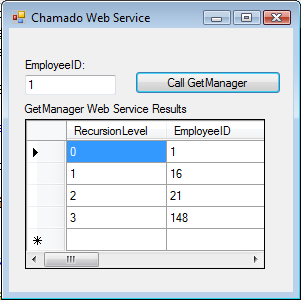 Figura 2 A aplicação cliente do Web Service
E-mail:jose.cunha@ifrn.edu.br
50
XML
Para criar este projeto, siga os seguintes passos:
Crie um novo projeto no Visual Studio “Windows Application”;
Arraste dois lables, um botão, TextBox, e um controle DataGridView para o Form.
Monte o design como o da Figura 2 acima.
Após arrumar os elementos da interface, você precisa adicionar uma referência   ao Web service selecionando a opção Project | Add web Reference, que irá exibir uma caixa de diálogo como a mostrada na Figura 3
Na URL, entre com o endereço URL mostrada na Figura3 e clique GO. Se o Visual Studio encontrar o Web Service, ele será listado na tela, como você pode ver na Fgura 3. Você pode renomear opcionalmente a referência usando a caixa de texto Web Reference Name. Então, adicione a referencia clicando no botão Add Reference.
Após ter adicionado a referencia ao Web service, você precisa criar o código que executará o Web service. Veja o código na listagem a seguir:
E-mail:jose.cunha@ifrn.edu.br
51
XML
Figura 3 Adicionando uma Web referência
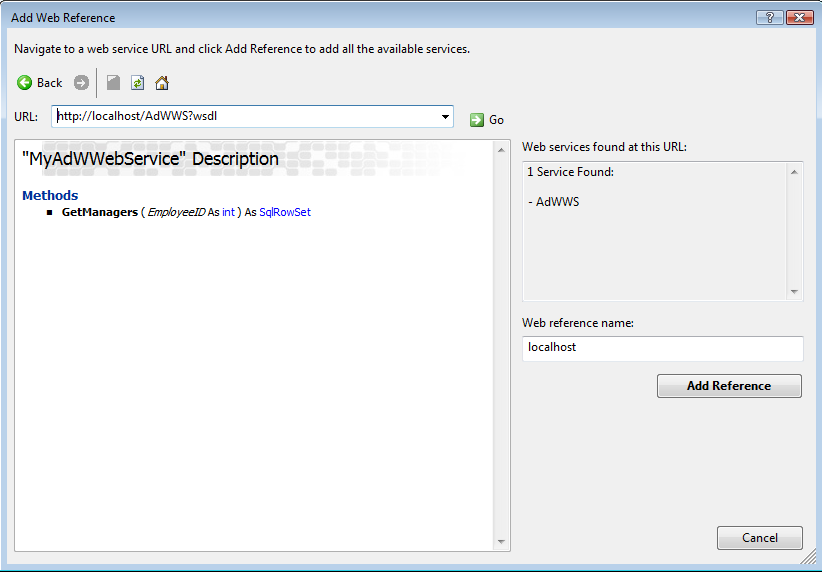 E-mail:jose.cunha@ifrn.edu.br
52
XML
Listagem do botão Call Getmanager
//Criar uma nova instância do Web service
            localhost.MyAdWWebService MyAdWebService = new localhost.MyAdWWebService();
            //Autenticar para usar o Web Service
            MyAdWebService.Credentials = System.Net.CredentialCache.DefaultCredentials;
 
            //Converte o resulltado do Web Service para DataSet
            DataSet ds = new DataSet();
            SqlDataAdapter da = new SqlDataAdapter();
            ds = MyAdWebService.GetManagers(Convert.ToInt32(txtEmployeeID.Text));
            //da.Fill (ds);
            dataGridView1.DataSource = ds.Tables[0];
E-mail:jose.cunha@ifrn.edu.br
53
XML
Bibliografia
Books ONLine
Microsoft SQL Server 2005: Guia do Desenvolver. Autores: Michael Otey e Denielly Otey
E-mail:jose.cunha@ifrn.edu.br
54